St. Cloud State University
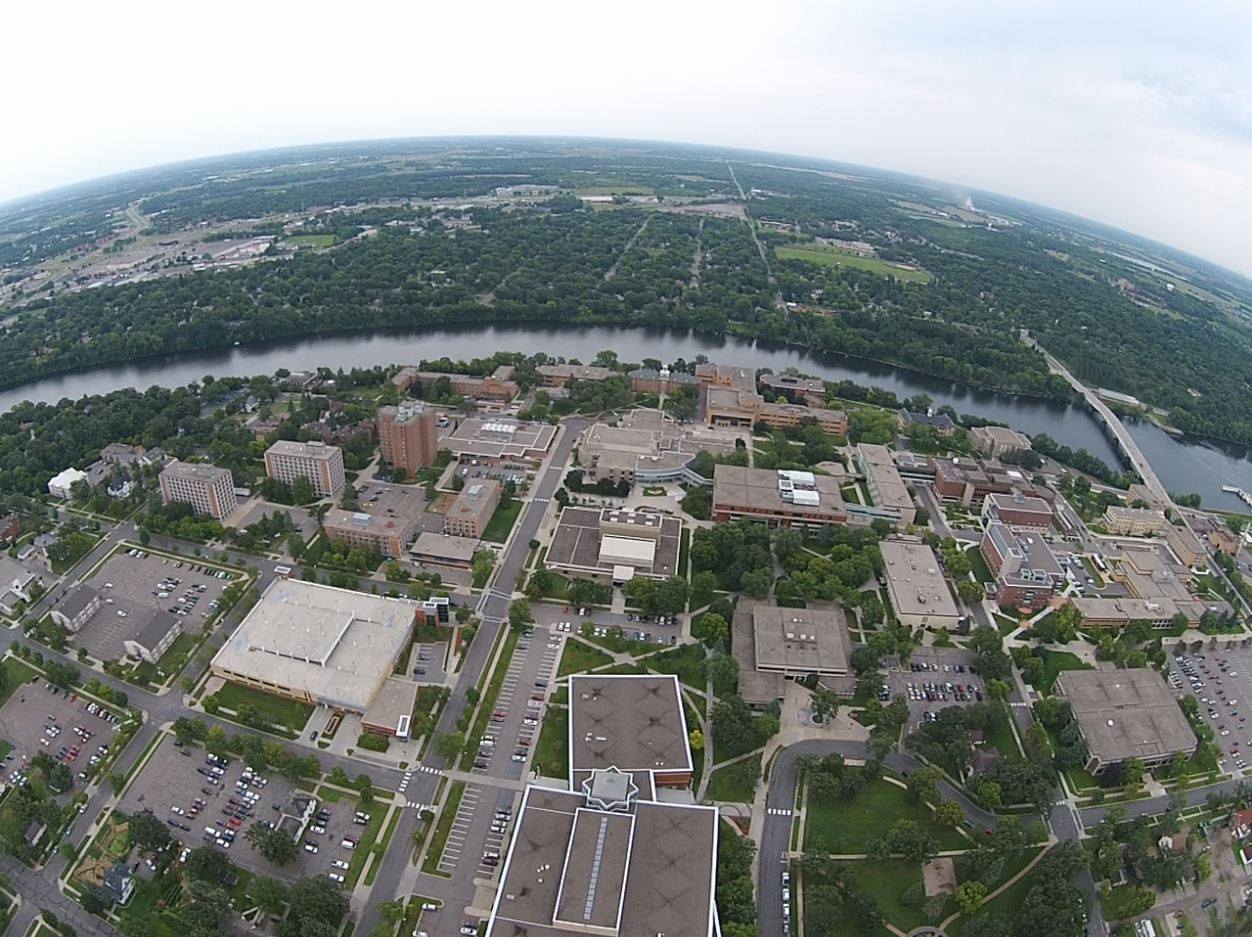 Charting the Future Campus Forum – Feb. 1st, 2016
CTF Campus Forum Members
SCSU President Earl H. Potter
Provost and VP for Academic Affairs Ashish Vaidya
VP for Student Life and Development Wanda Overland
VP for Finance and Administration Tammy McGee 
VP for University Advancement Matt Andrew
Director of Human Resources Holly Schoenherr
SCSU Student Government: Summer Vogel, Mikaela Johnson, Randall Olson 
AFSCME: Laurie Luethmers, Erin McClure, Hanna Topp-Schefers
Faculty Association: Jo Flanders, Tom Hergert, Kristian Twombley
MAPE: Jen Foley, Craig Overboe, Chris Stanley 
MMA: (3 members)
MSUAASF: Tara Winchester, Michelle Schmitz, Mike Penrod
Campus-based CTF Work Plan Expectations
Initiative Updates:
Student Success Advisory Council:
 1.1.2:  Convene campus-based advising work group that researches advising best practices and develops specific recommendations for strengthening advising 
1.1.2:  Complete University Student Success Plan 
1.1.6:  Complete Evaluation of existing (online) resources and services to meet needs of future and current students 
3.1.1:  Continue to deploy financial literacy programs for students as well as family financial planning
meetings: 1/15/2016; 1/27/2016
[Speaker Notes: Updates:
Presented Advising models: 2 types: structural/application
Success Planning: 4 main focus areas: Financial, Academic, Engagement, Psy]
System Level Reporting
Share report sent to system from us?
First Quarterly Report:
http://www.chartingthefuturemnscu.com/2016/01/charting-the-future-first-quarterly-report-completed/

Share SCSU CTF website (The December Meeting needs to be added).
http://www.stcloudstate.edu/president/workplans.aspx
CTF Campus Forum Dates
CTF Forum 3:  February 1, 2016:  3-4 p.m., Atwood Glacier Room
CTF Forum 4:  March 30, 2016:  1-2 p.m., Atwood Glacier Room
CTF Forum 5:  May 4, 2016:  3:30-4:30 p.m., Atwood Alumni Room
Next Steps
Next Quarterly report
System Level Updates
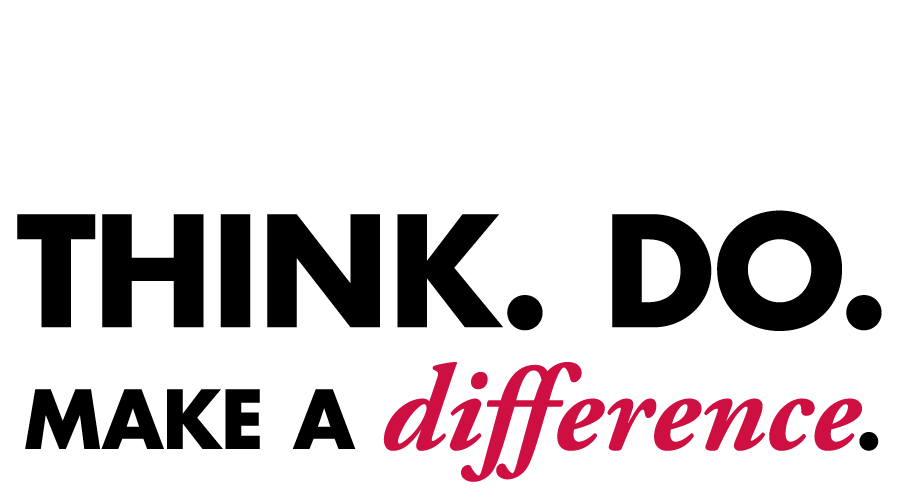